July 2022
DOC: 15-23-0509-00-04ab
Project: IEEE P802.15 Working Group for Wireless Personal Area Networks (WPANs)
Submission Title: 	Comments on 4ab Draft 0 B
Date Submitted: 	September 12, 2023
Source: 	Riku Pirhonen (NXP), Pablo Corbalan (NXP), Bernhard Großwindhager (NXP), Wolfgang Küchler (NXP), Stefan Lemsitzer (NXP), Frank Leong (NXP), Srivathsa M. Parthasarathi (NXP) 
Address:  6410 Oak Canyon, Ste 200, Irvine, CA 92618
E-Mails:	  riku.pirhonen@nxp.com
Abstract:  Comments on 4ab Draft 0 B
Purpose:	 Summarize comments made on 4ab Draft 0 B
Notice:	This document has been prepared to assist the IEEE P802.15.  It is offered as a basis for discussion and is not binding on the contributing individual(s) or organization(s). The material in this document is subject to change in form and content after further study. The contributor(s) reserve(s) the right to add, amend or withdraw material contained herein.
Release:	The contributor acknowledges and accepts that this contribution becomes the property of IEEE and may be made publicly available by P802.15.
Slide 1
R. Pirhonen et al
July 2022
Slide 2
R. Pirhonen et al
Change
Control and reporting mode configuration, Table 8, page 70, add Value range/options and default values
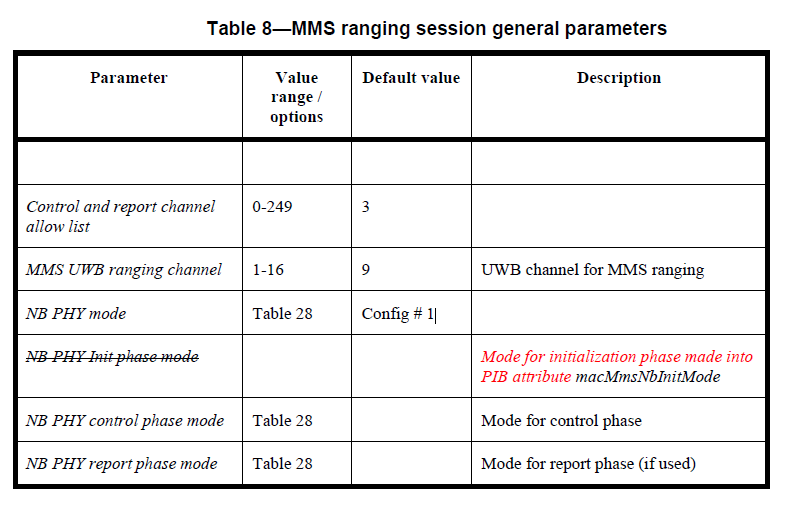 Reference
The tables that previous comments refer to
SHR for MMS will be defined in subchapter 16, Figure X
Table 28, subchapter 13.2.5
Table X, to be added to subchapter 16.7, see dcn 502
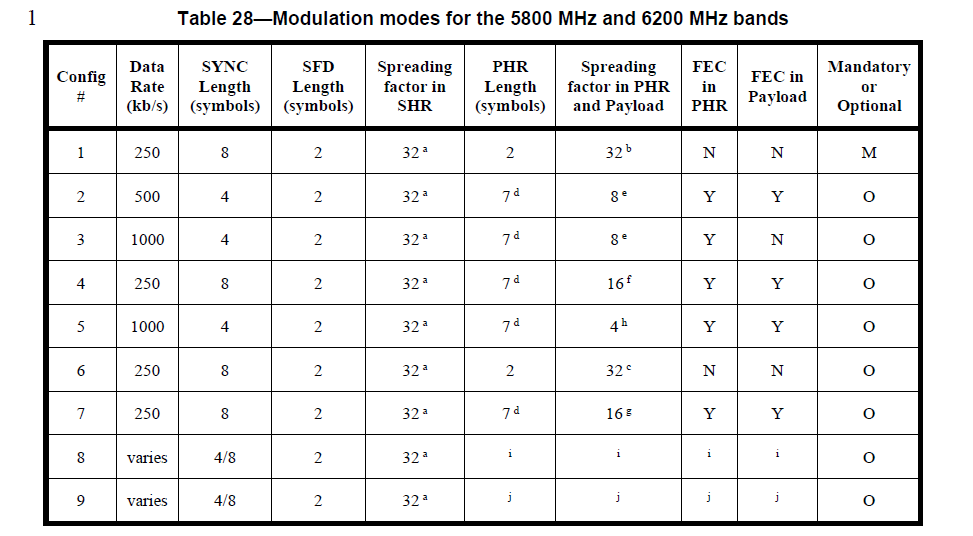 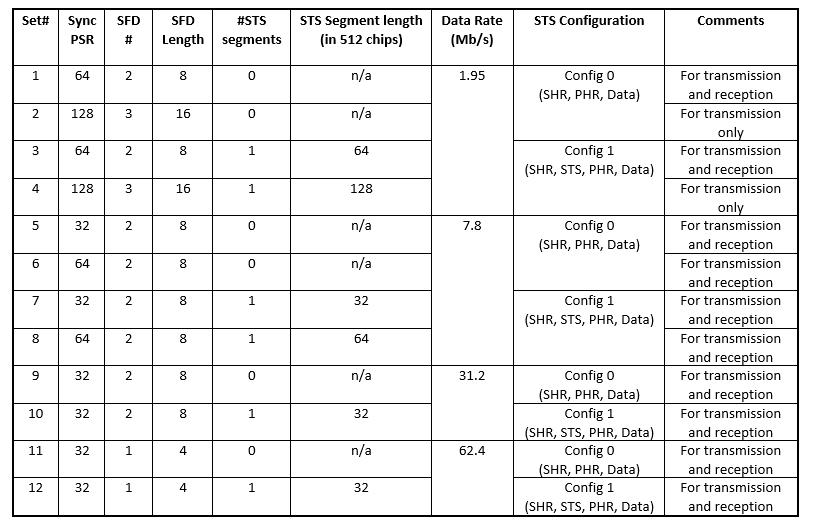 Change
Amend 10.35.9.3.15, page 53, with following text below figure 41
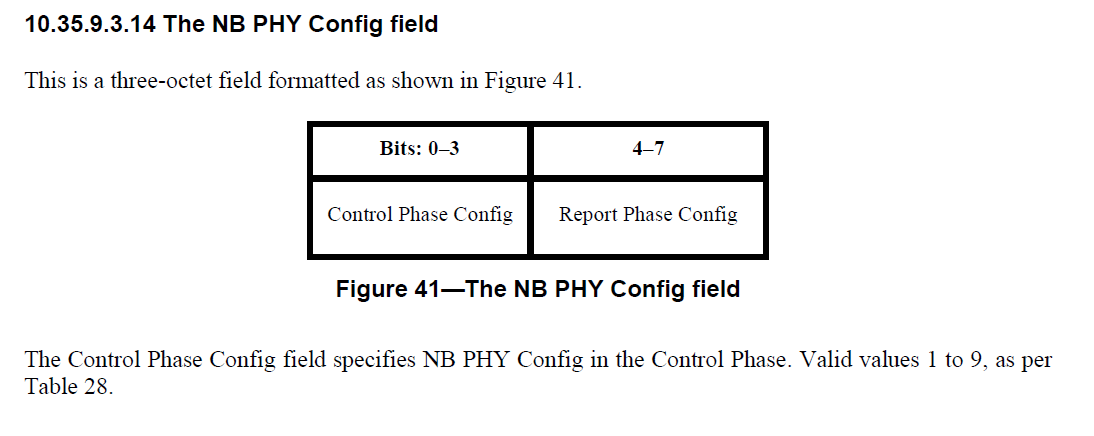 The Control Phase Config field specifies NB PHY Config in the Control Phase. Valid values are 1 to 9, as per Table 28, as well as 15 and 16. If value is set to 15, only UWB SHR [defined subchapter 16] is used. If value is set to 16, a UWB packet using Set #1 from Table X [subchapter 16.7] is sent in the previous slot before the SHR.
Change
Amend 10.35.9.3.15, page 54, line 1 with following text
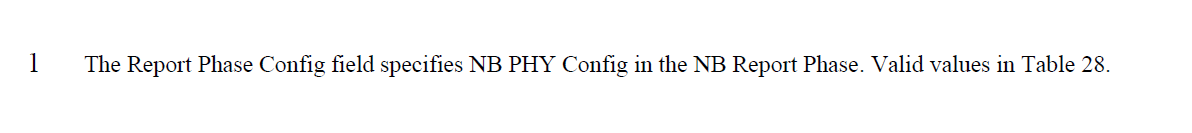 The Report Phase Config field specifies the PHY Config in the Report Phase. Valid values are 1 to 9, as per Table 28, and 16. If value is set to 16, a UWB packet using Set #1 from Table X [subchapter 16.7] is used.

When NBA-MMS uses UWB in control and report phase, control and report packet preamble Code Index is the same as defined in the UWB PHY Config Field. If it is Ci 9 - 32. If MMRS code is 33-48, control or report phase preamble code Ci is (MMRS code modulo 8) + 24. See Figure 37.
Reference
Figure 37 to which the previous comment refers to
Defines PHY config field including preamble Code Index
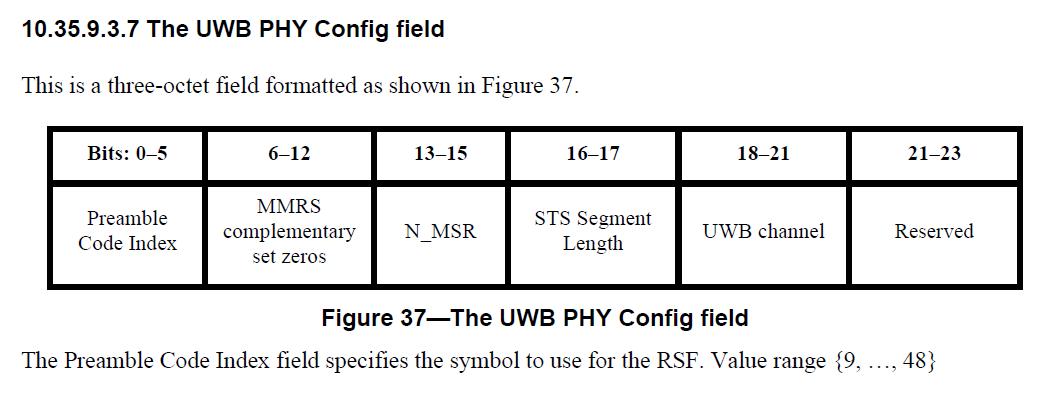 Change
Amend figure 112, page 115, with optional PHR and PHY Payload
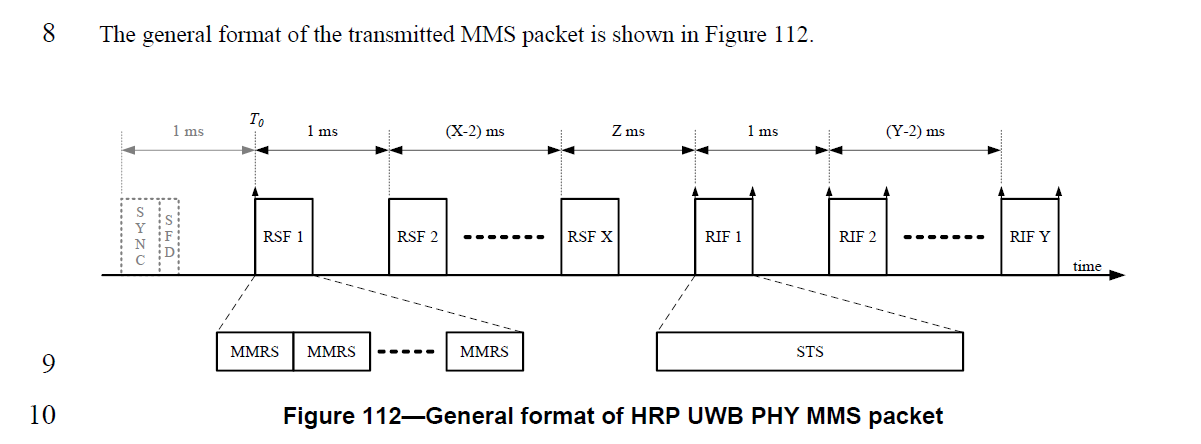 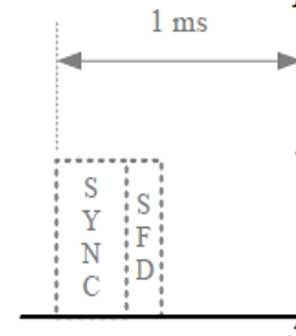 SP0Set#1
Reference
If needed, this figure can be used to clarify the case with UWB SHR
Initialization Channel
t
i
me
o
f
f
se
t
AD
V
AD
V
SO
R
Initiator
PO
L
L
PO
L
L
Responder
SCAN
SCAN
AD
V
R
ESP
time
Ranging Channel
Advertising Poll
Advertising Response
Start of Ranging
SHRPOLL
REP
Initiator
OR
T
UWB RANGING
Responder
SHRRESP
REP
OR
T
NB channel
Ranging
Discovery
Initialization
UWB channel
Report
Control
Reference
If needed, this figure can be used to clarify the case with UWB SP0 data and SHR
Initialization Channel
t
i
me
o
f
f
se
t
AD
V
AD
V
SO
R
Initiator
PO
L
L
PO
L
L
Responder
SCAN
SCAN
AD
V
R
ESP
time
Ranging Channel
SHRPOLL
SP0CTRL
Advertising Poll
Advertising Response
Start of Ranging
REP
Initiator
OR
T
UWB RANGING
Responder
SHRRESP
SP0CTRL
REP
OR
T
NB channel
Ranging
Discovery
Initialization
UWB channel
Report
Control